Energetické štítky elektrických spotřebičů
Energetické štítky elektrických spotřebičů - pračka
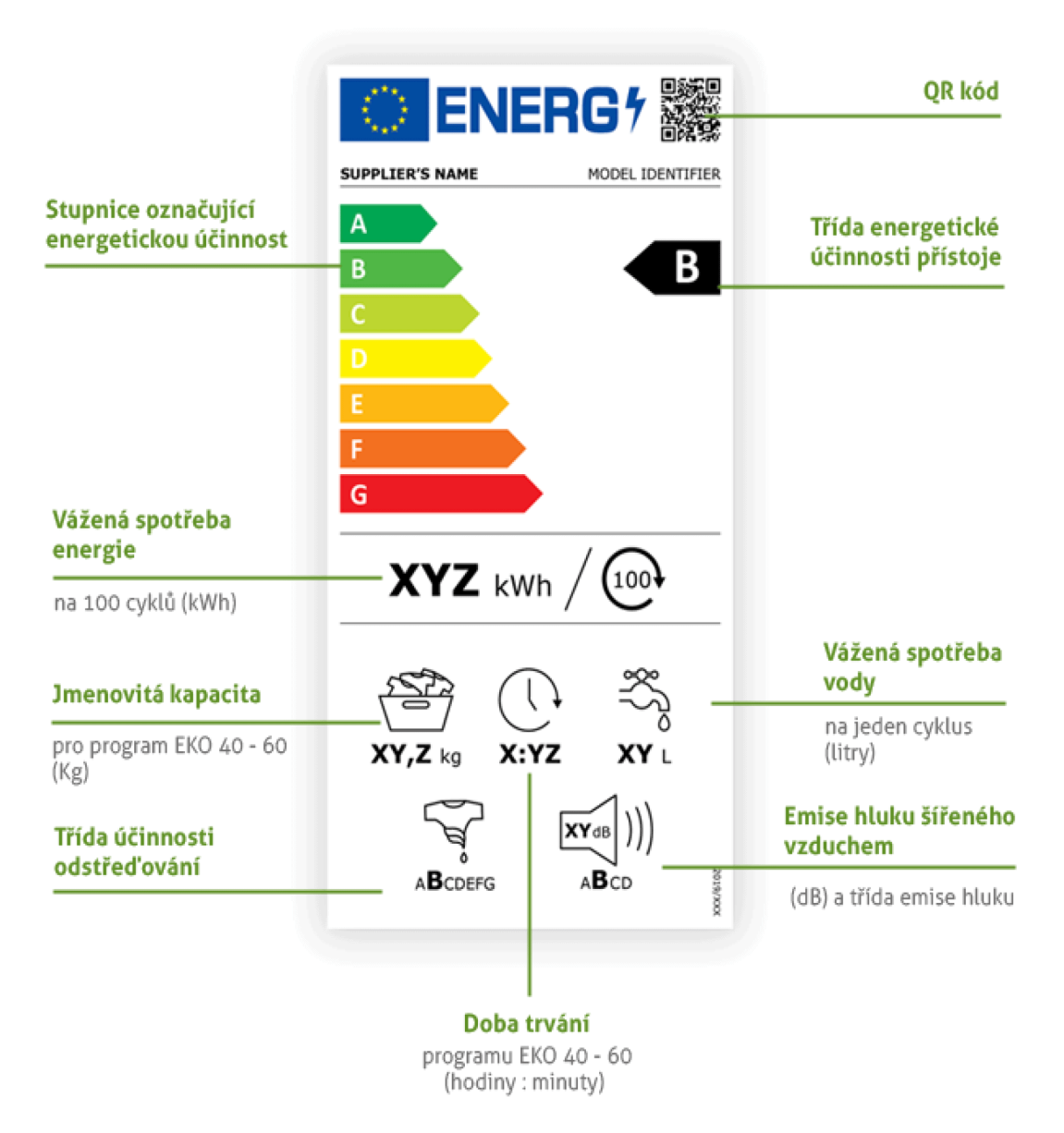 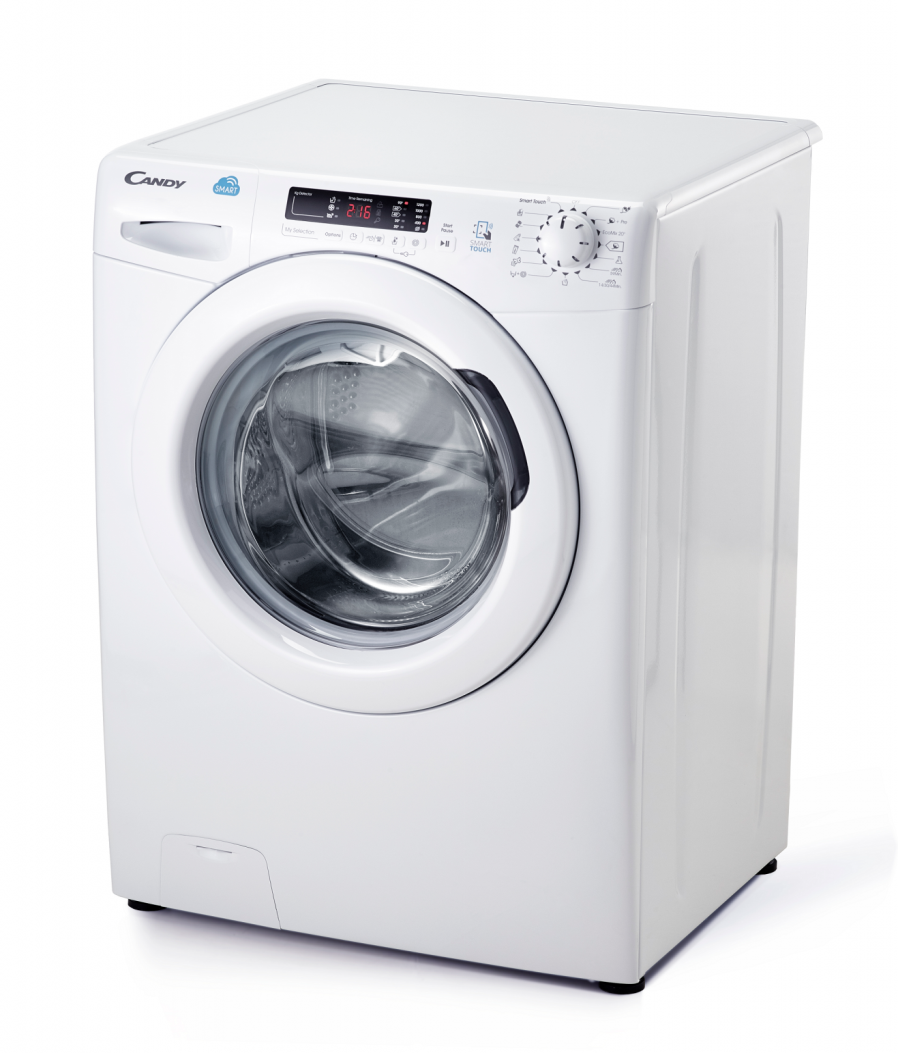 Energetické štítky elektrických spotřebičů - klimatizace
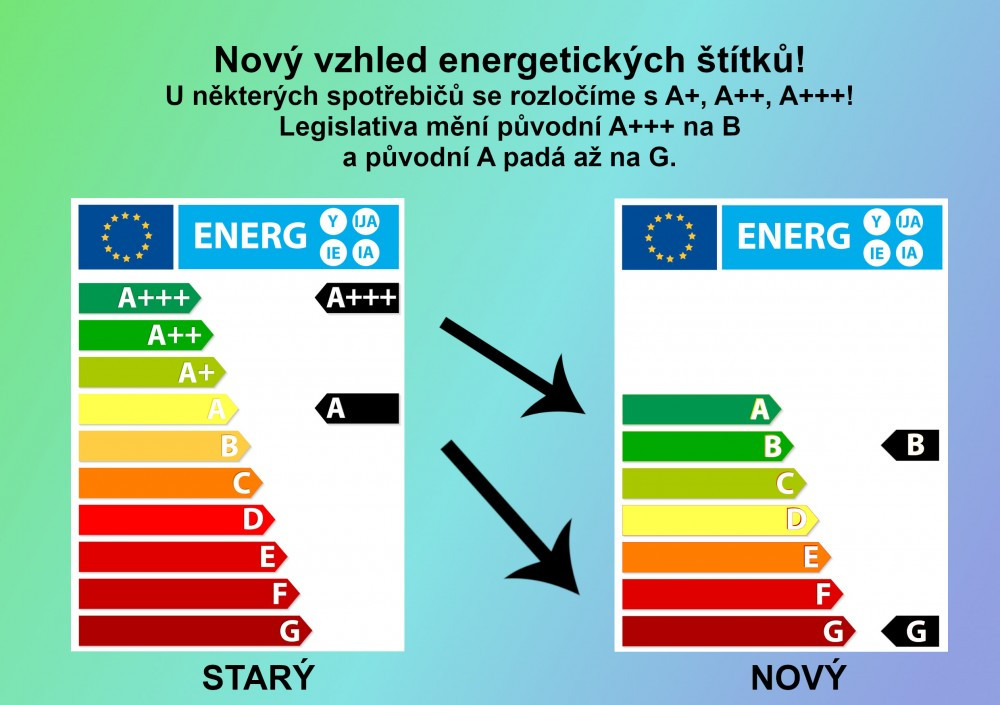 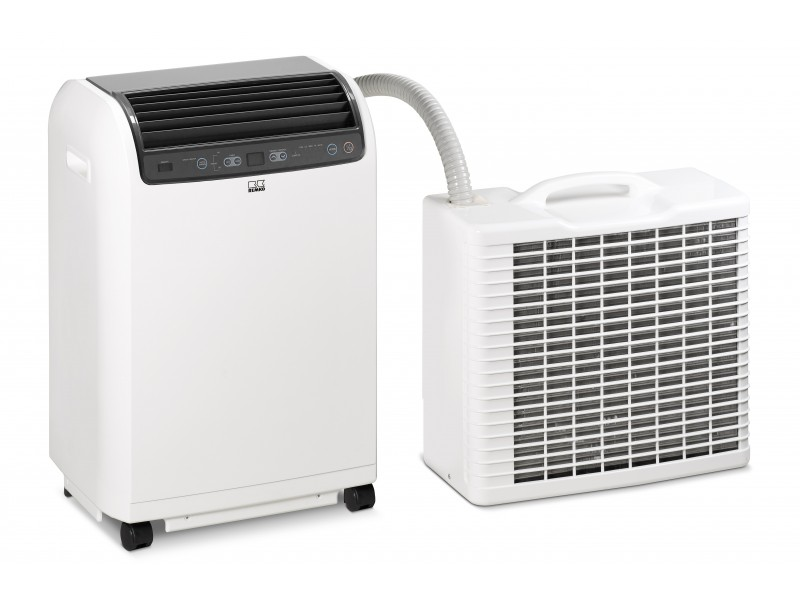 Energetické štítky elektrických spotřebičů - trouba
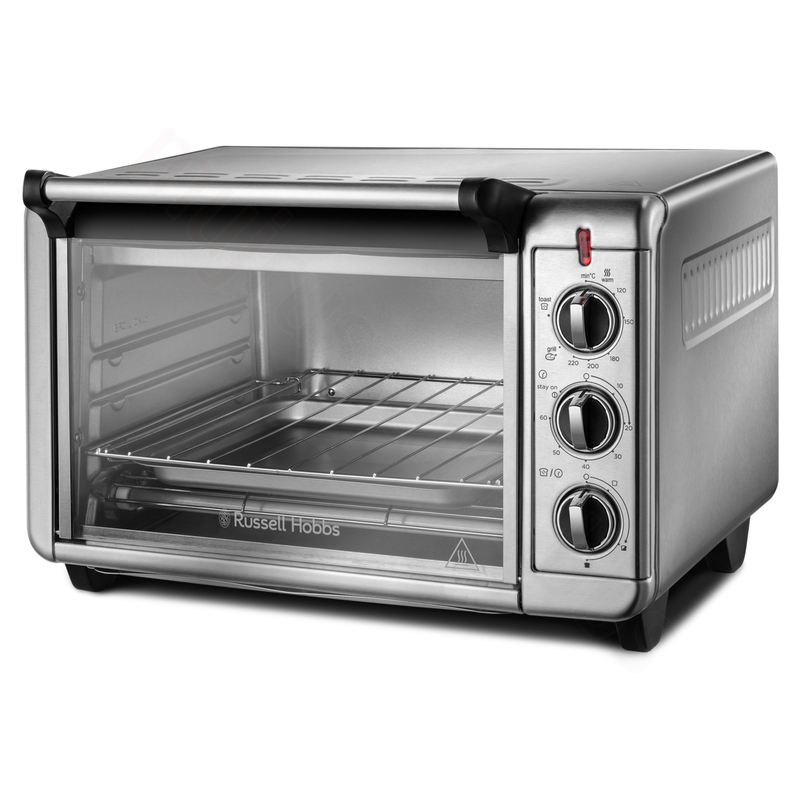 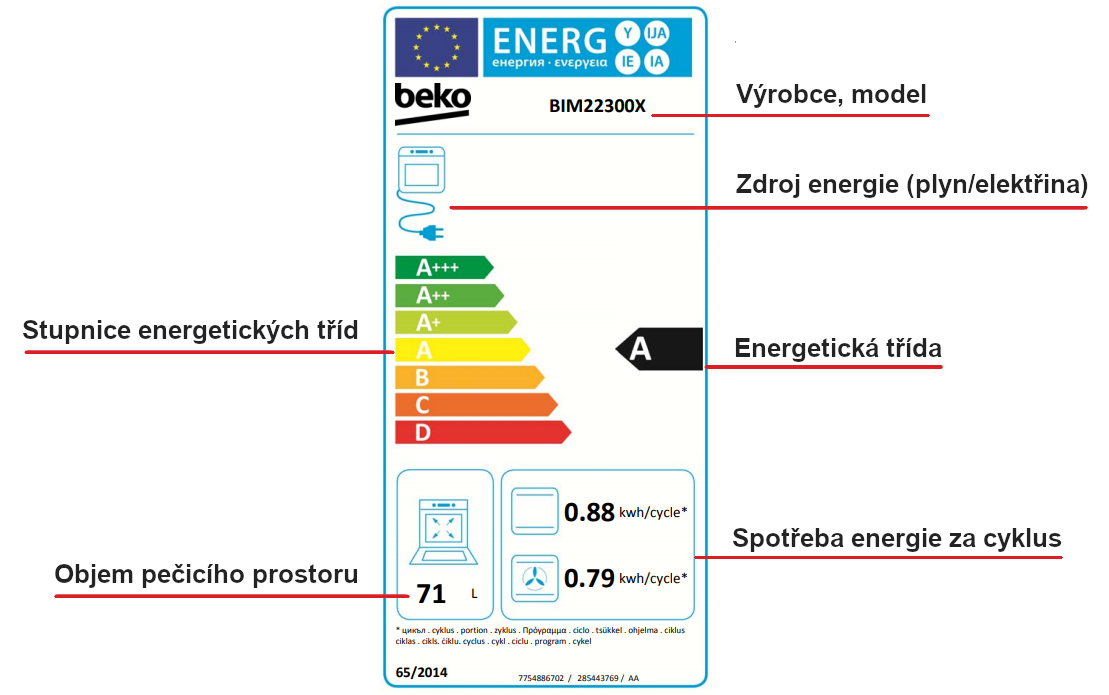